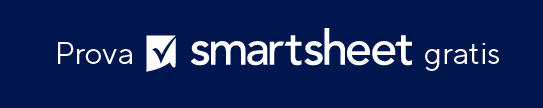 PREVISIONI DI VENDITA
LA TUA
LOGO
PRODOTTO / TEAM / REPARTO

RAGIONE SOCIALE
 
00/00/0000

[NOME RELATORE]
[NOME RELATORE]
[NOME RELATORE]
PREVISIONI DI VENDITA
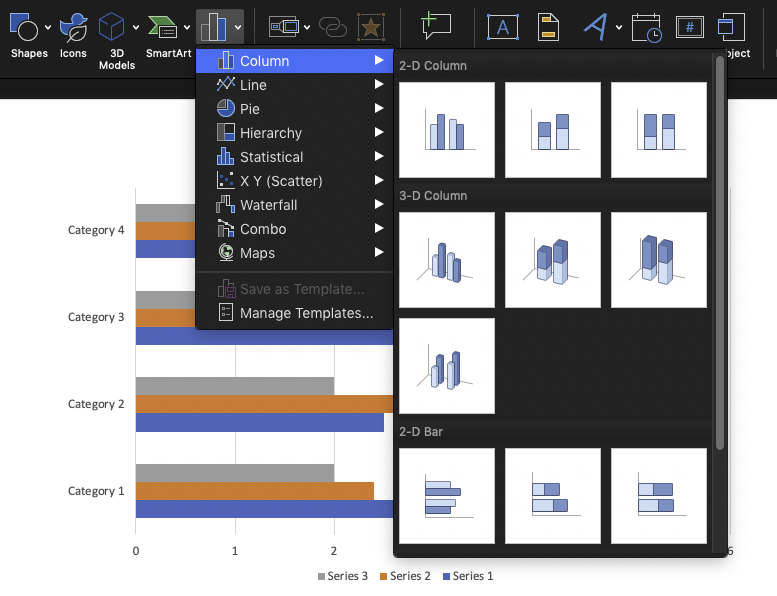 *Inserisci un grafico che si collega a un foglio di calcolo Excel in modo che le modifiche si aggiornino automaticamente in base all'input dei dati.
PANORAMICA
CRESCITA PREVISTA DELLE VENDITE
Il tuo sottotitolo qui
75 %
60 %
30 %
95 %
TESTO
TESTO
TESTO
TESTO
Fai clic sulla linea colorata sopra, quindi trascina il quadrato giallo per regolare il cerchio in base alla percentuale.
Fai clic sulla linea colorata sopra, quindi trascina il quadrato giallo per regolare il cerchio in base alla percentuale.
Fai clic sulla linea colorata sopra, quindi trascina il quadrato giallo per regolare il cerchio in base alla percentuale.
Fai clic sulla linea colorata sopra, quindi trascina il quadrato giallo per regolare il cerchio in base alla percentuale.
CRESCITA PREVISTA DELLE VENDITE
VENDITE TRIMESTRALI PREVISTE
Il tuo sottotitolo qui
00%
00 %
00 %
00 %
Q1
Q2
Q3 ·
Q4 ·
Fai clic sull'area colorata sopra, quindi trascina il quadrato giallo per regolare l'area riempita in base alla percentuale.
Fai clic sull'area colorata sopra, quindi trascina il quadrato giallo per regolare l'area riempita in base alla percentuale.
Fai clic sull'area colorata sopra, quindi trascina il quadrato giallo per regolare l'area riempita in base alla percentuale.
Fai clic sull'area colorata sopra, quindi trascina il quadrato giallo per regolare l'area riempita in base alla percentuale.
VENDITE TRIMESTRALI PREVISTE
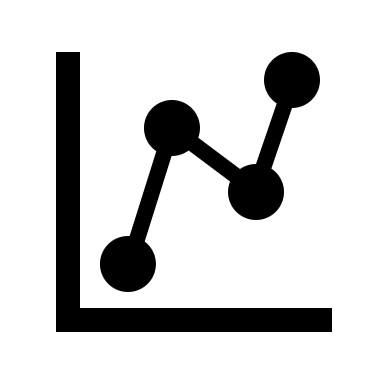 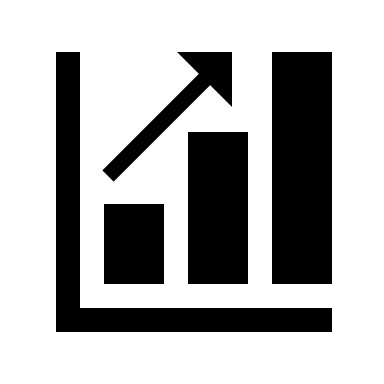 TESTO DI ESEMPIO:
Fare clic sulle icone in questa diapositiva per personalizzarle.
Fare clic con il pulsante destro del mouse su questa diapositiva per formattare il colore di sfondo.
Utilizzare questa diapositiva per presentare le informazioni chiave.